Closing Ceremony 2025
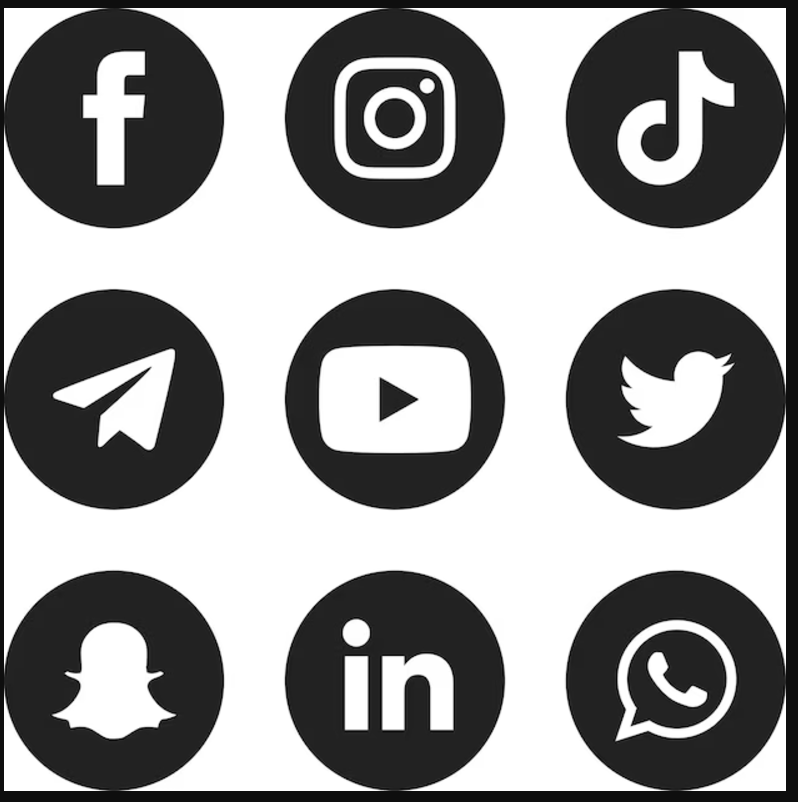 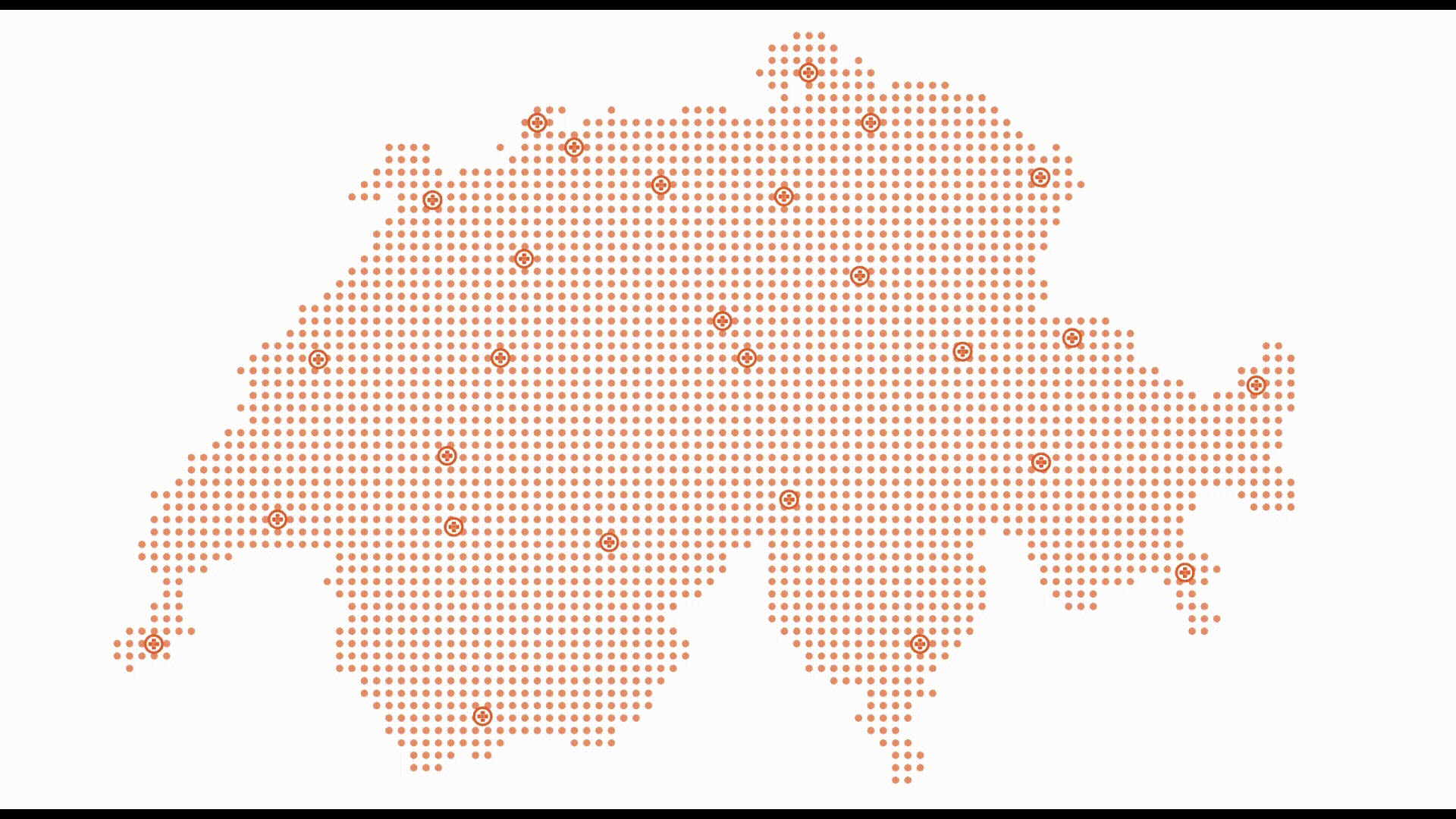 JHaS
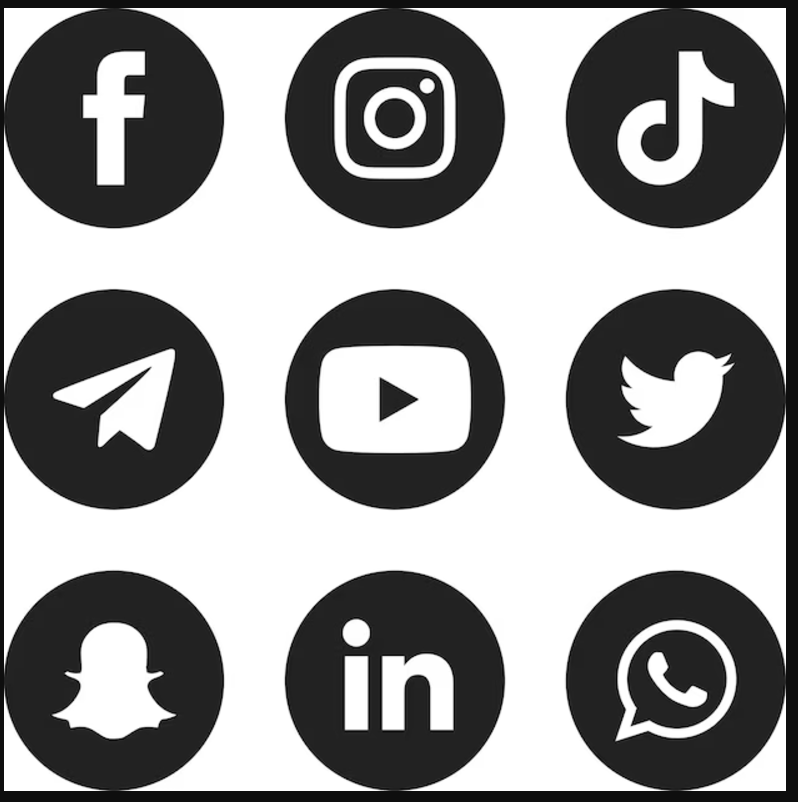 jhas_ch
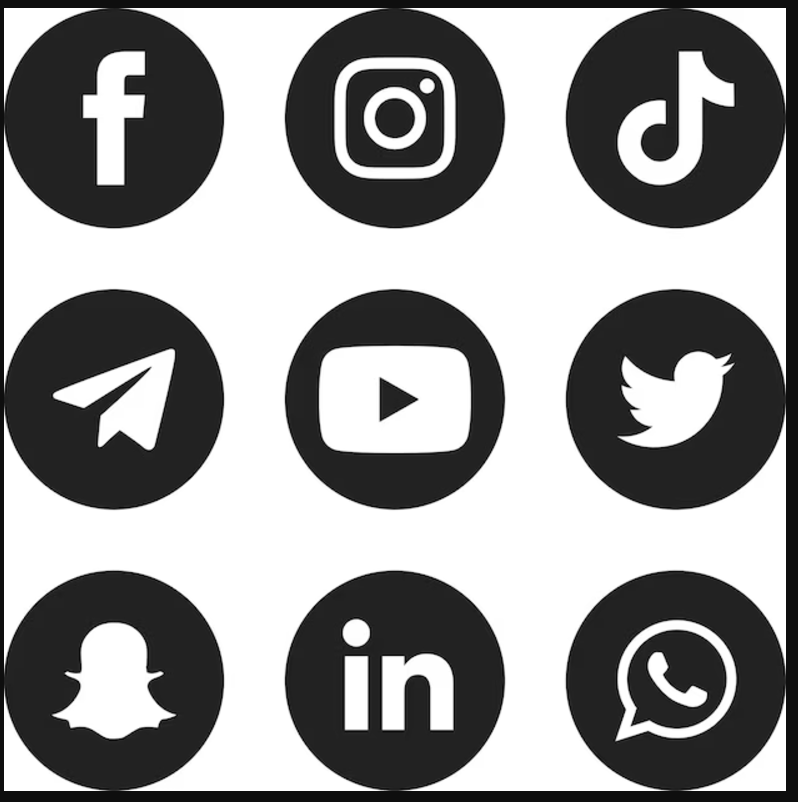 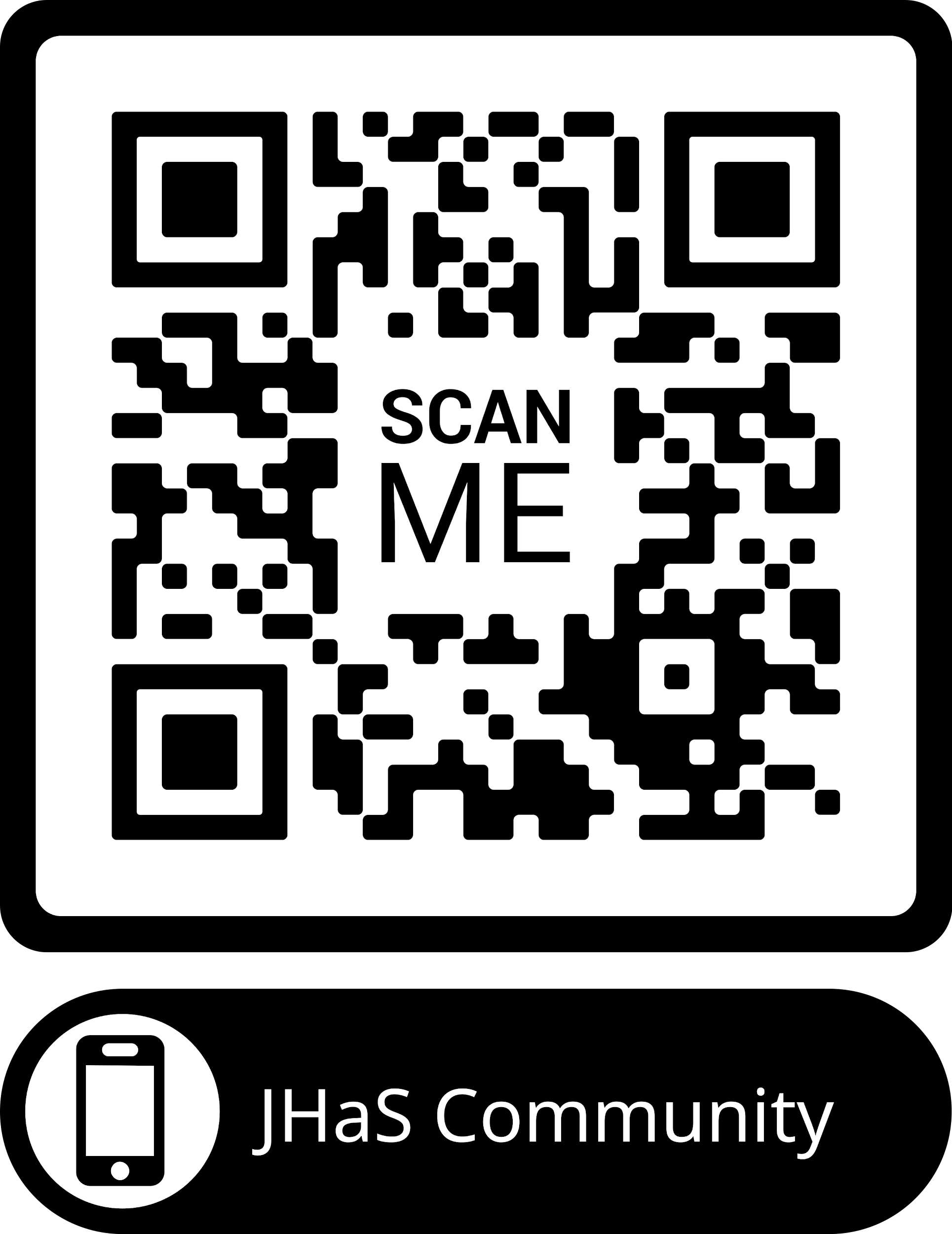 Merci!
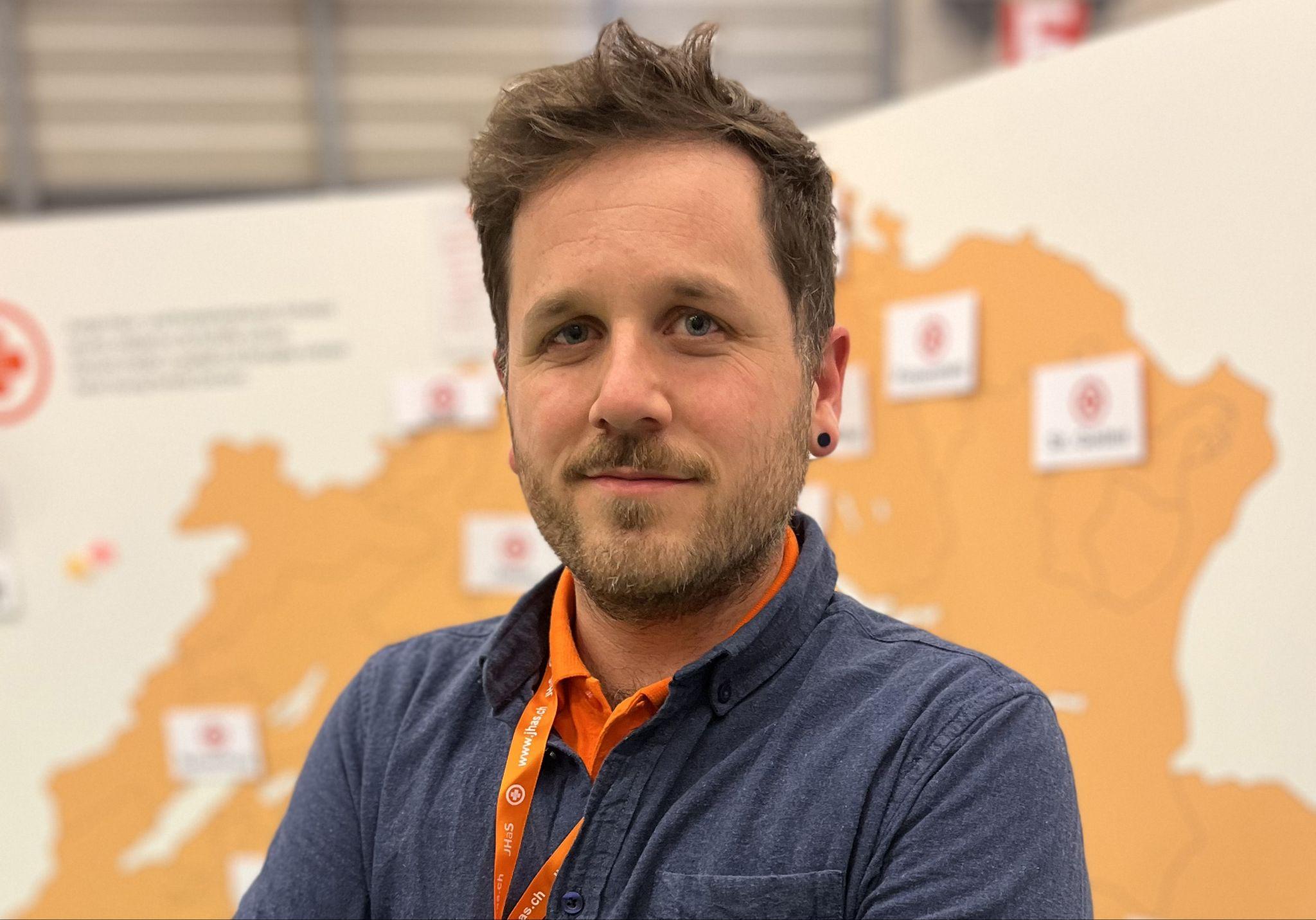 job.jhas.ch
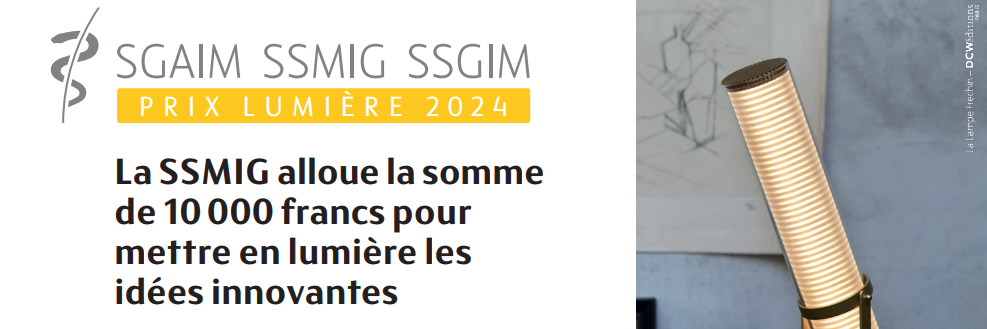 Jeudi, 22 mai 2025, 13h30 - 14h30 à la Salle Montreal, Congress Center Basel
Donnerstag, 22. Mai 2025, 13:30 – 14:30 Uhr im Saal Montreal, Congress Center Basel

Vote du public ! Abstimmung durch das Publikum!
Vacancies
Social Media-Coordinator
Treasurer
JHaS Congress OC 
Regional Exchange Coordinator (Romandie)
JHaS on Tour Team
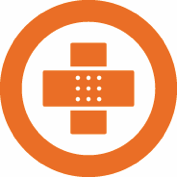 www.jhas.ch